Are Switchbacks the Magnetohydrodynamic Equivalent of Smoke Rings?
Peter Wyper
Durham University
Collaborators: 
Lorenzo Matteini, Etienne Pariat, Jade Touresse, Jonathon Squire
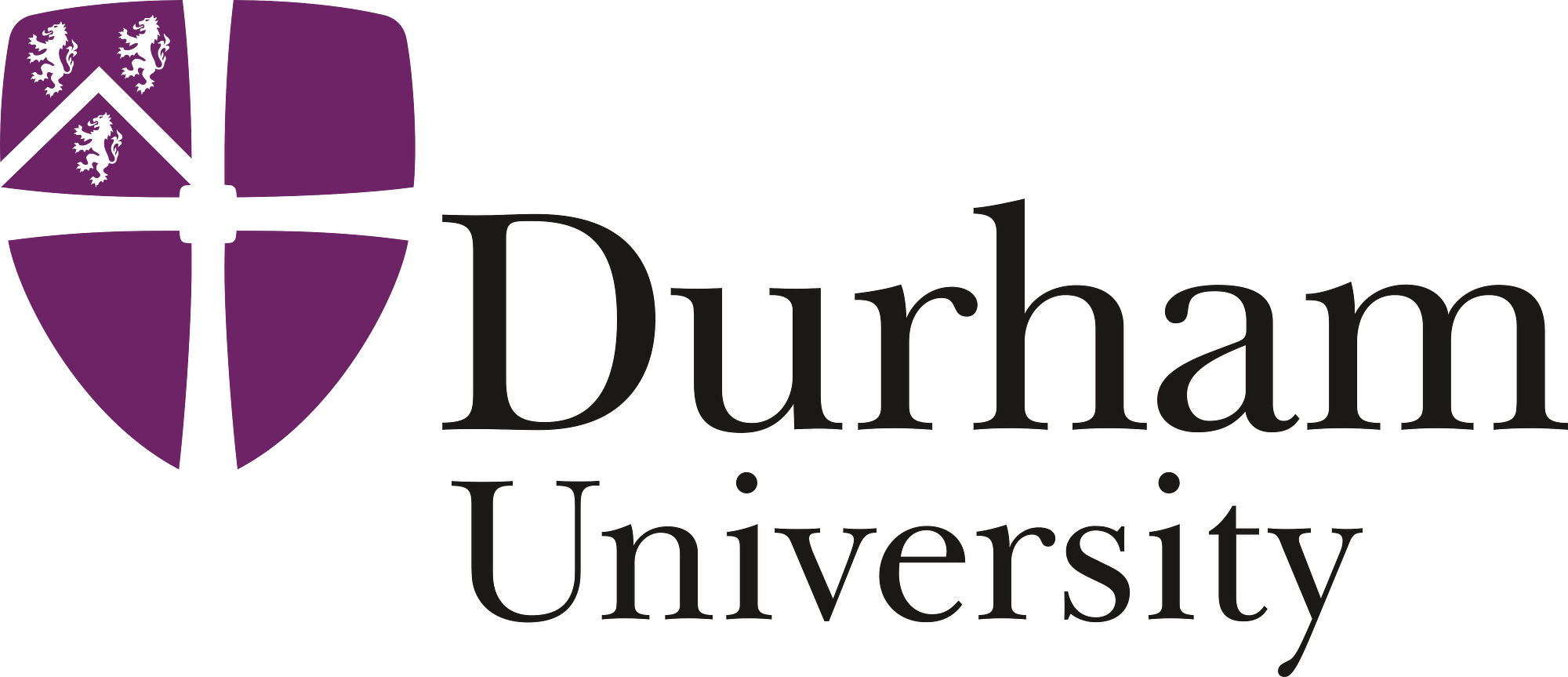 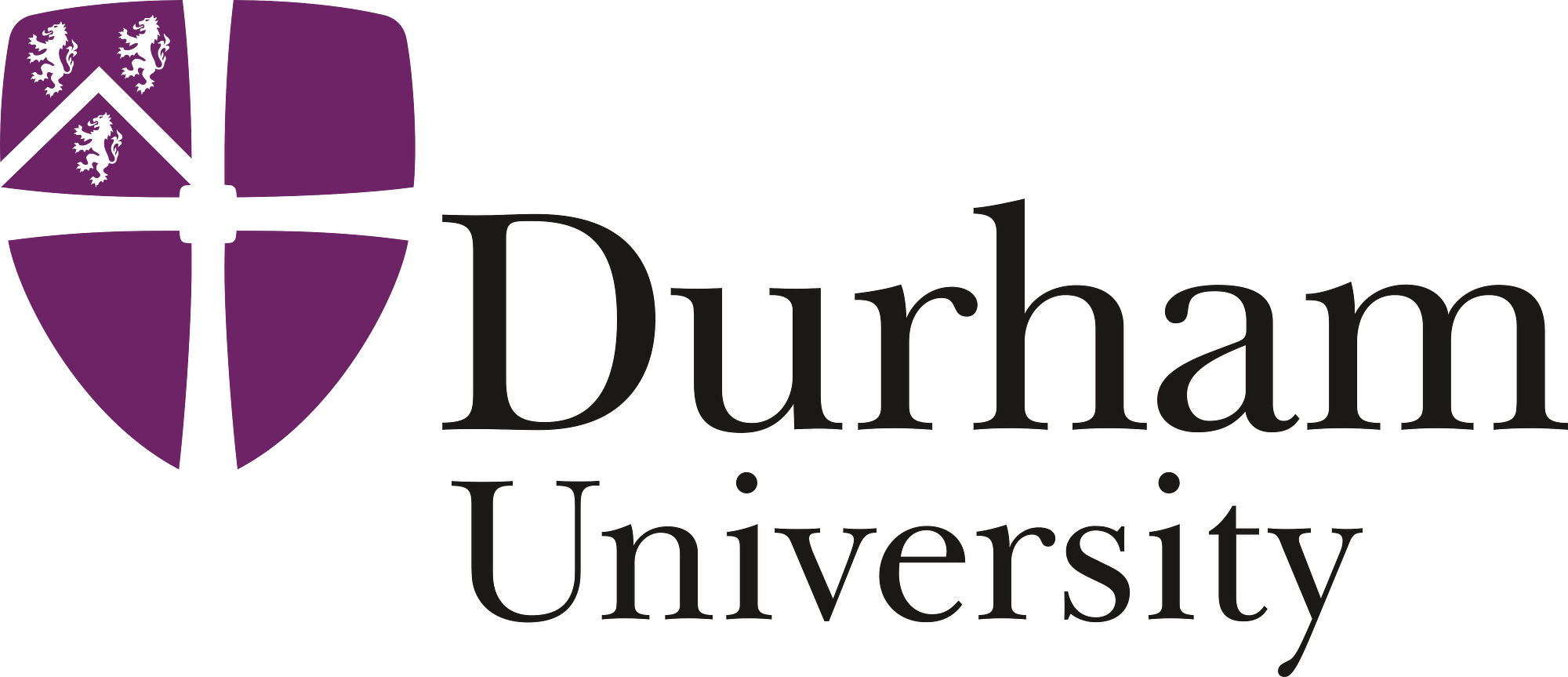 ESPM 
10th Sept. 2024
Switchbacks
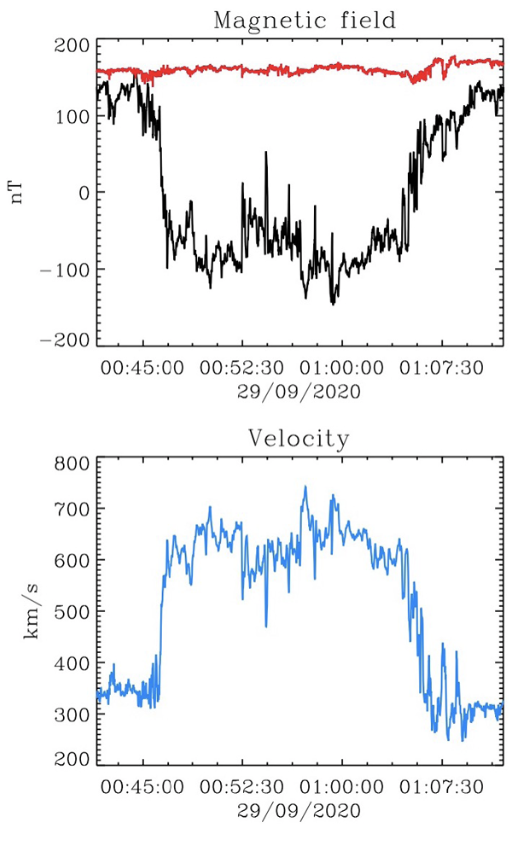 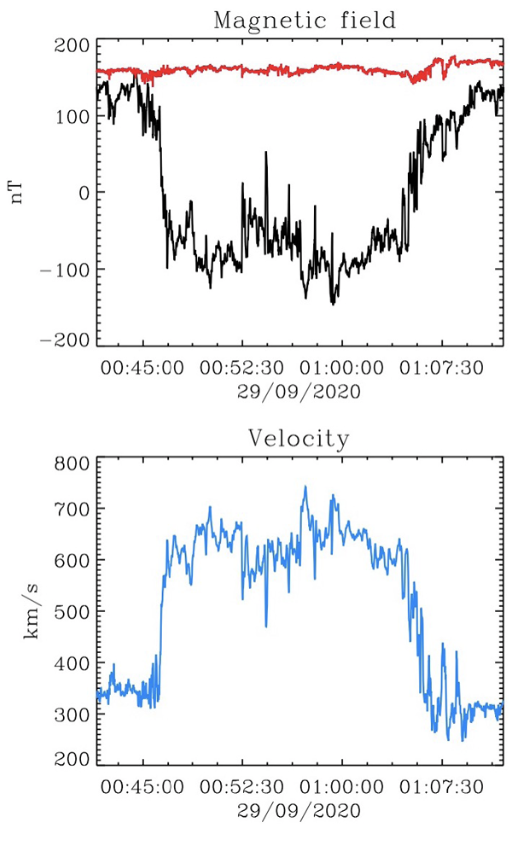 Raouafi et al. 24
Typical properties
Alfvénic  in-phase 𝛿v and 𝛿B, e.g. Kasper et al. 19, Bale et al. 19.

Spherically polarized  |B|≈const.  implies B is deflected not reduced, e.g. Wooley et al. 20.

Patchy occurrence in data, e.g. Shi et al. 22.

Occurrence increases beyond the Alfvén point (still some below it though!).
Sources of Torsional Alfvénic Waves
Coronal jets
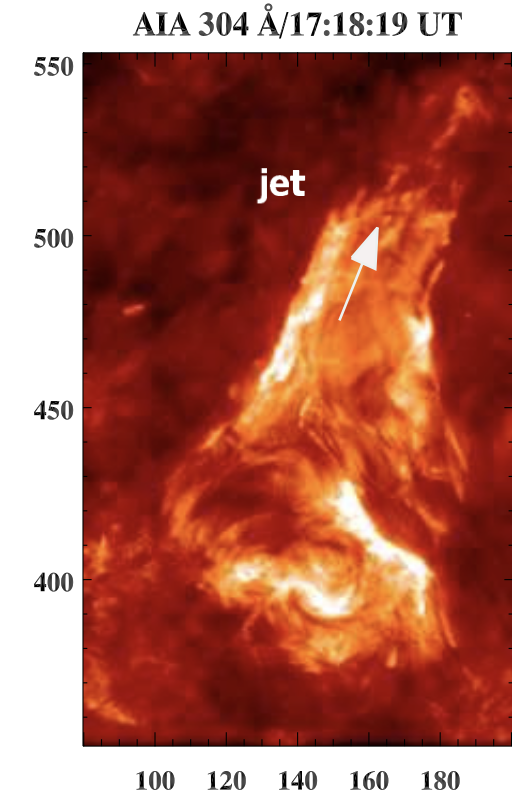 Swirls
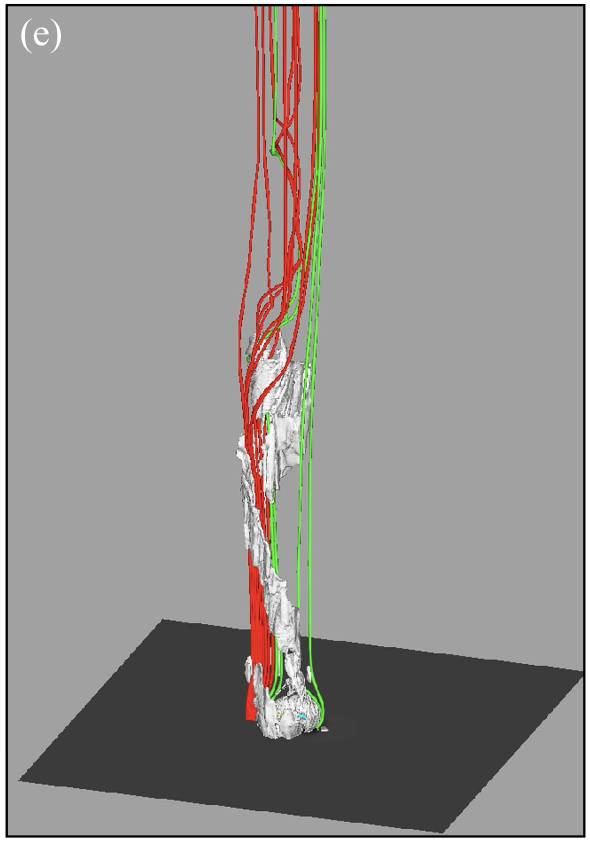 Bursty interchange  reconnection
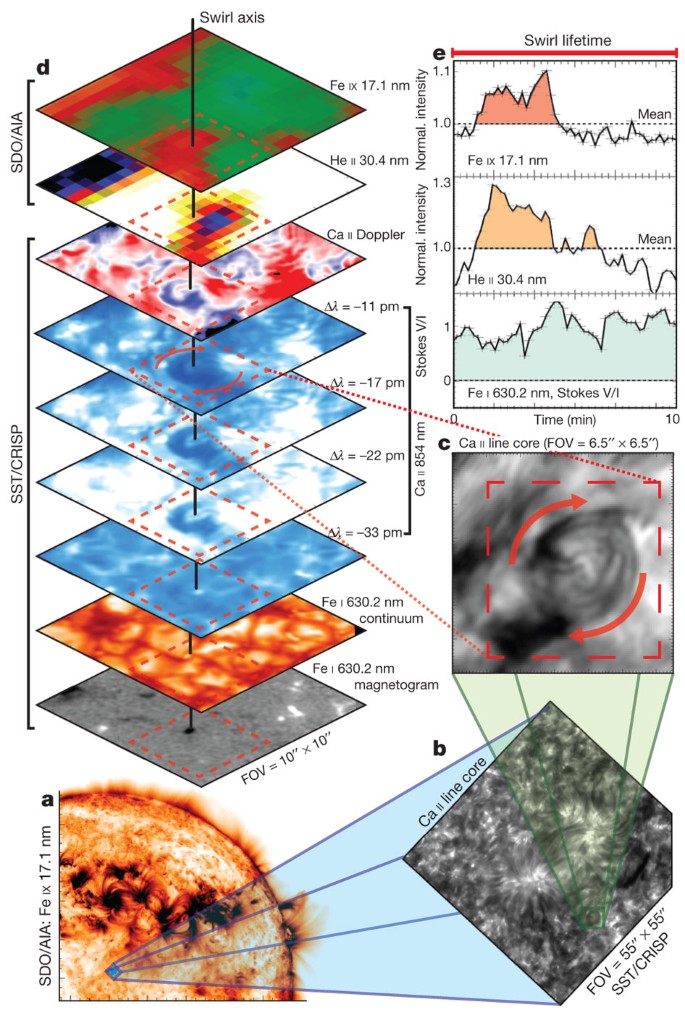 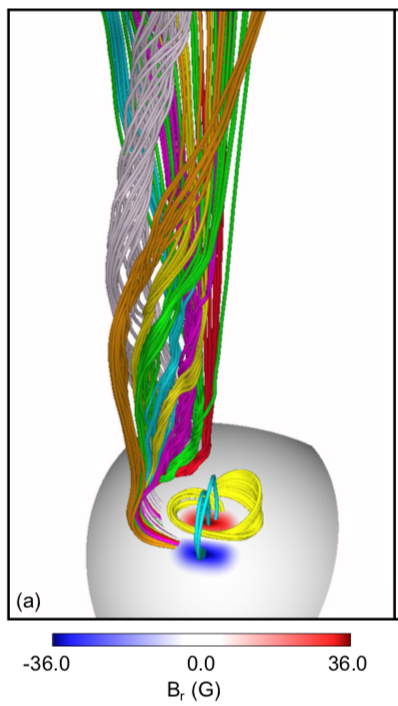 Kumar et al. 18
Wyper et al. 18
Jetlets, Spicules etc
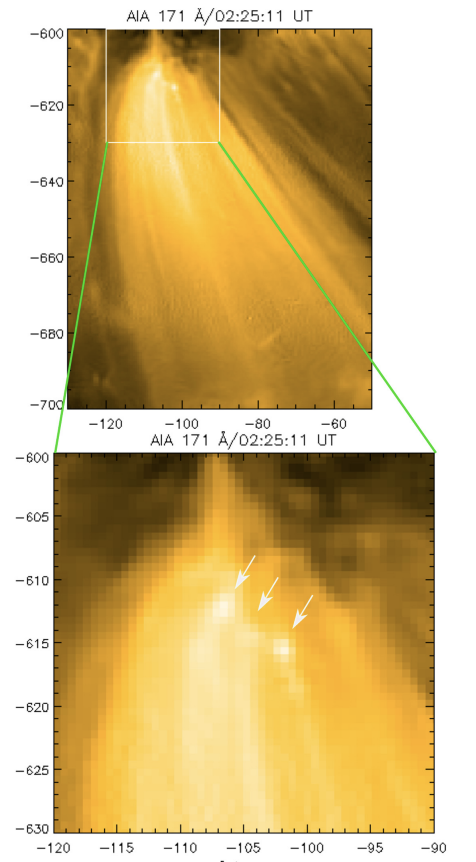 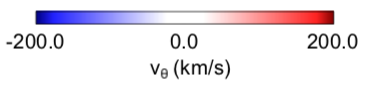 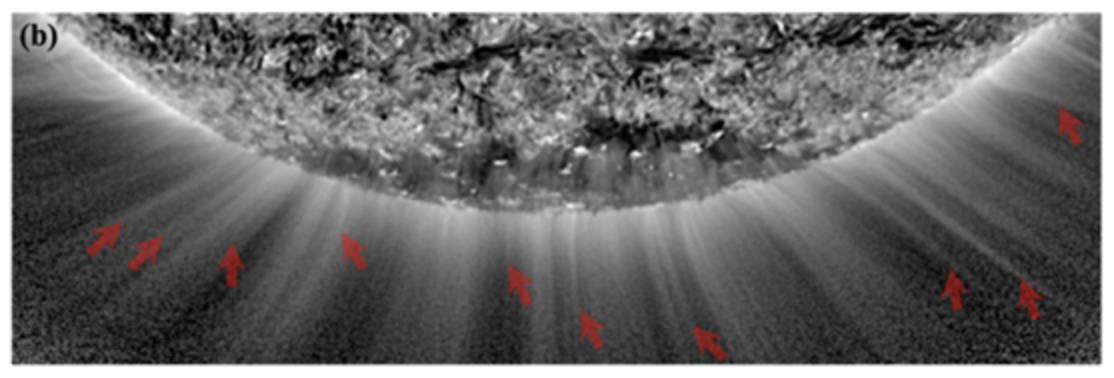 Wyper et al. 22
Wedemeyer-Böhm et al. 12,13, Magyar et al. 21
All launch pulses of Torsional Alfvén waves.
Raouafi et al. 23, Kumar et al. 23
Alfvén wave propagation
Expanding box – parameterized expansion
Full volume – radial open field
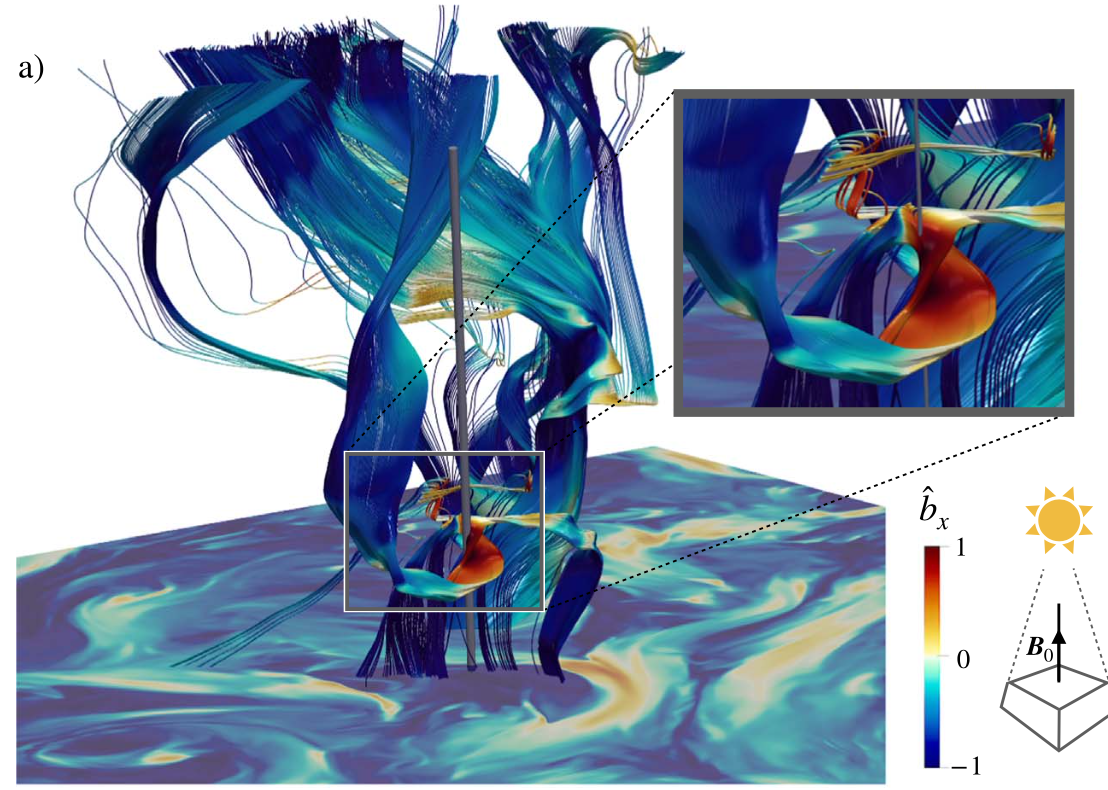 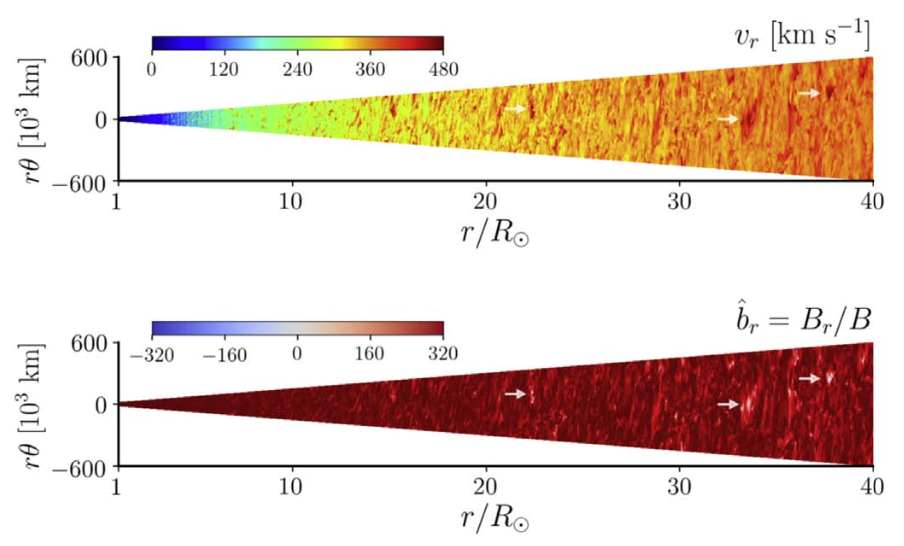 Shoda et al. 20, see also Roberts et al. 17
Squire et al. 20, Mallet et al. 21, Matteini et al. 24
Wave evolution
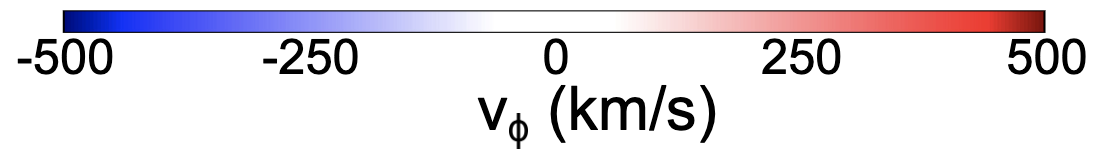 -400
-200
0
200
400
Iso-surface: Br = 0
SB structure
Velocity
Magnetic field
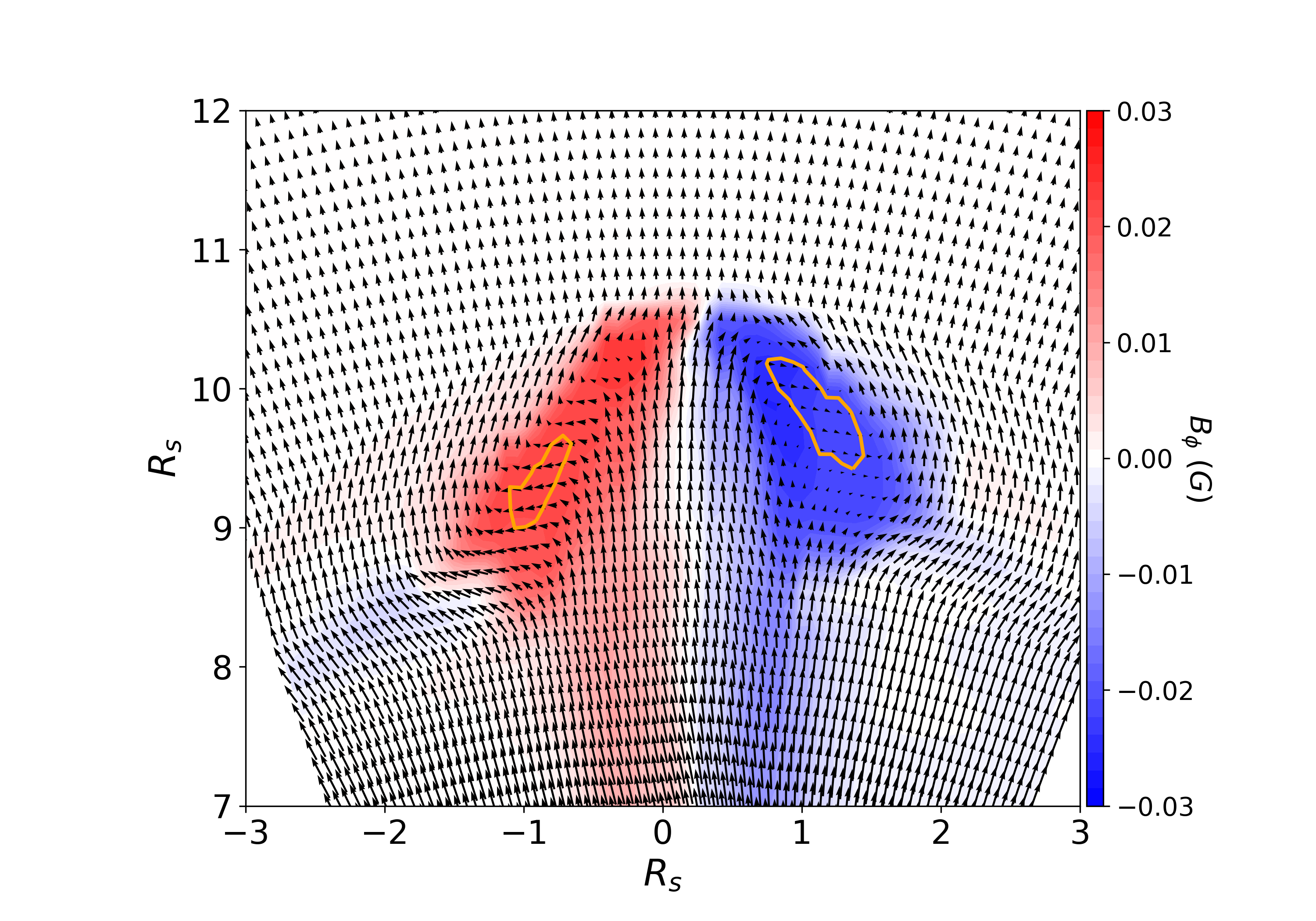 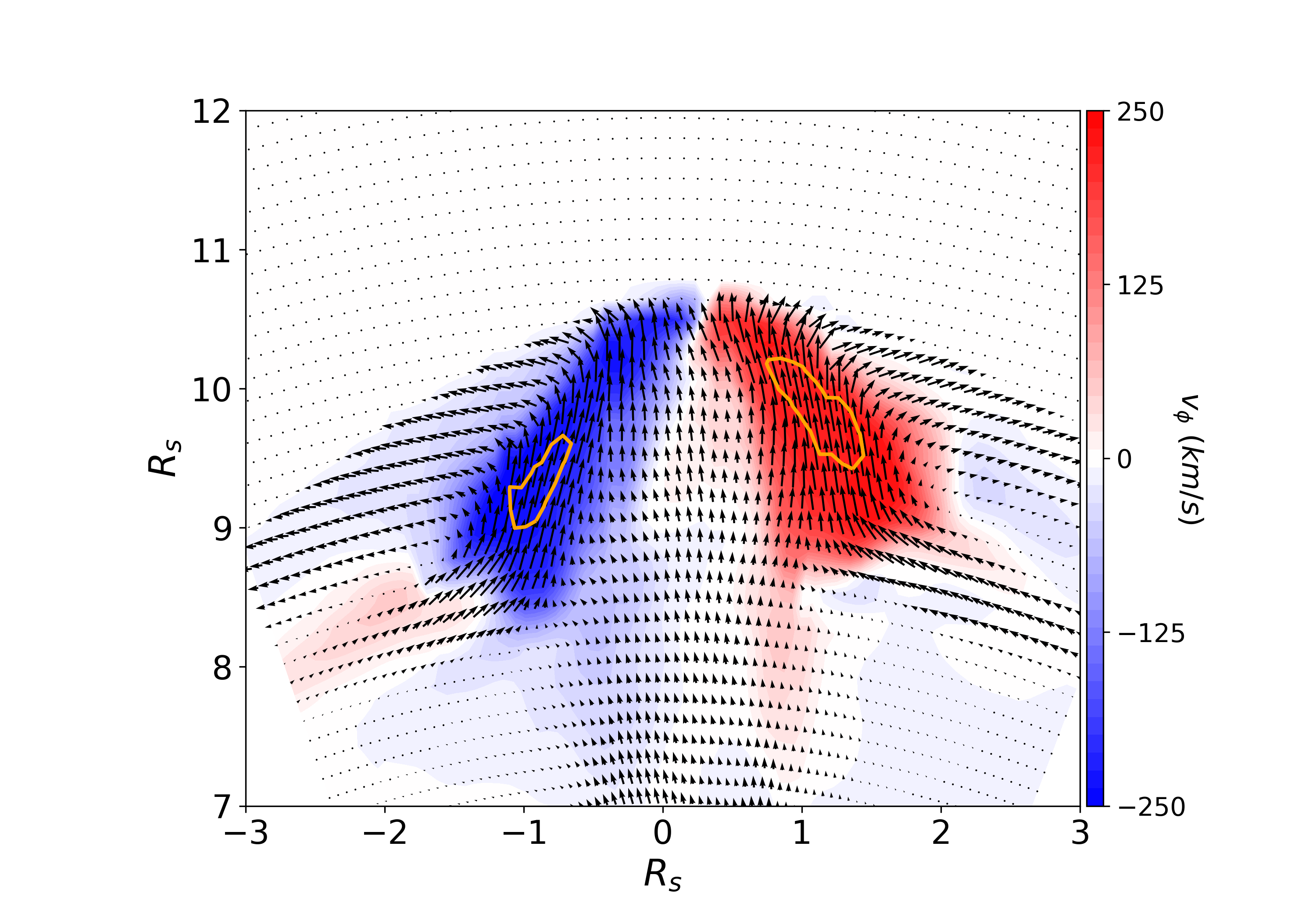 Fluid vortex rings: Smoke rings, bubble rings.
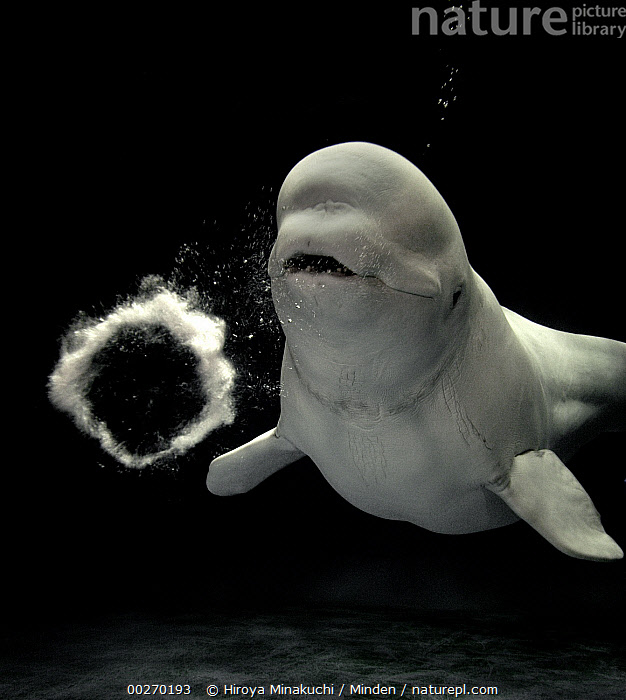 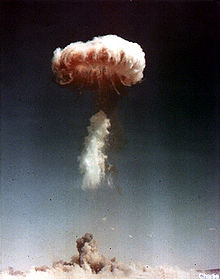 Structure =  similar to a rotating vortex ring (broader disc-like shape than fluid rings).

SB inversions in the upflow.
SB radially elongated despite overall structure “pancaking”.
SB structure
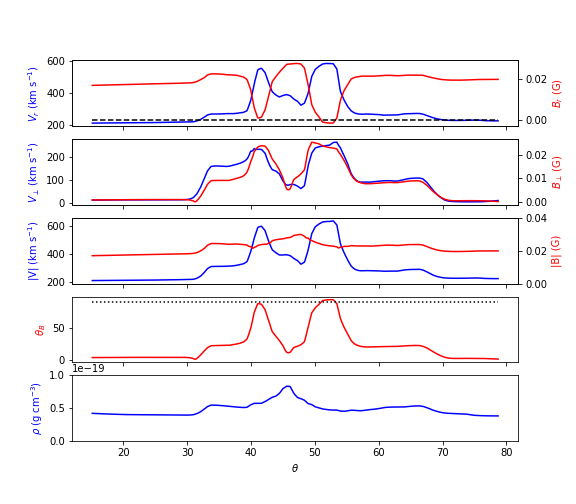 Magnetic field
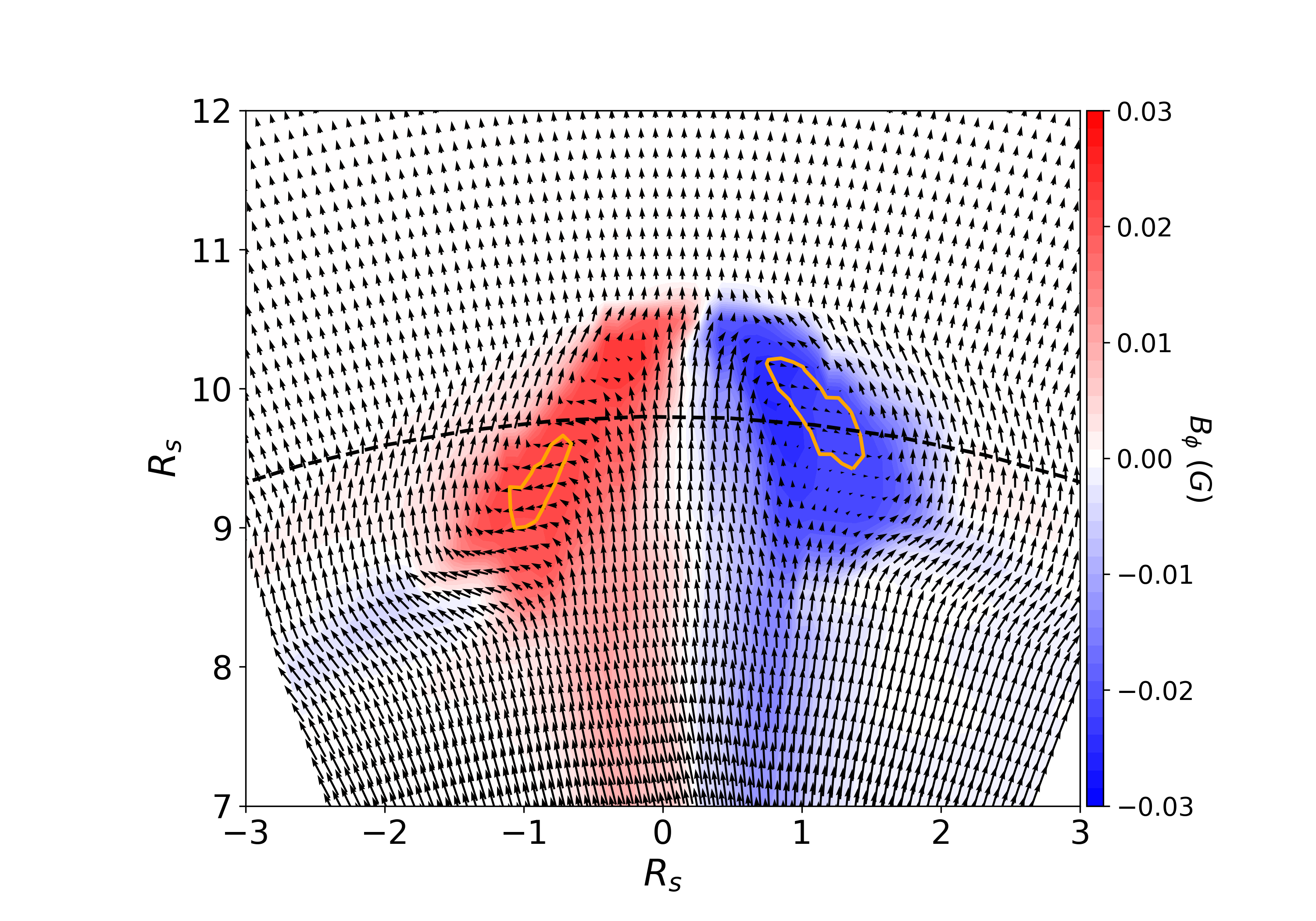 Line sample (fixed time)
Alfvénic spherically polarized deflections.
Route to axi-symmetric SBs (e.g. Shi et al. 24).
Switchback formation
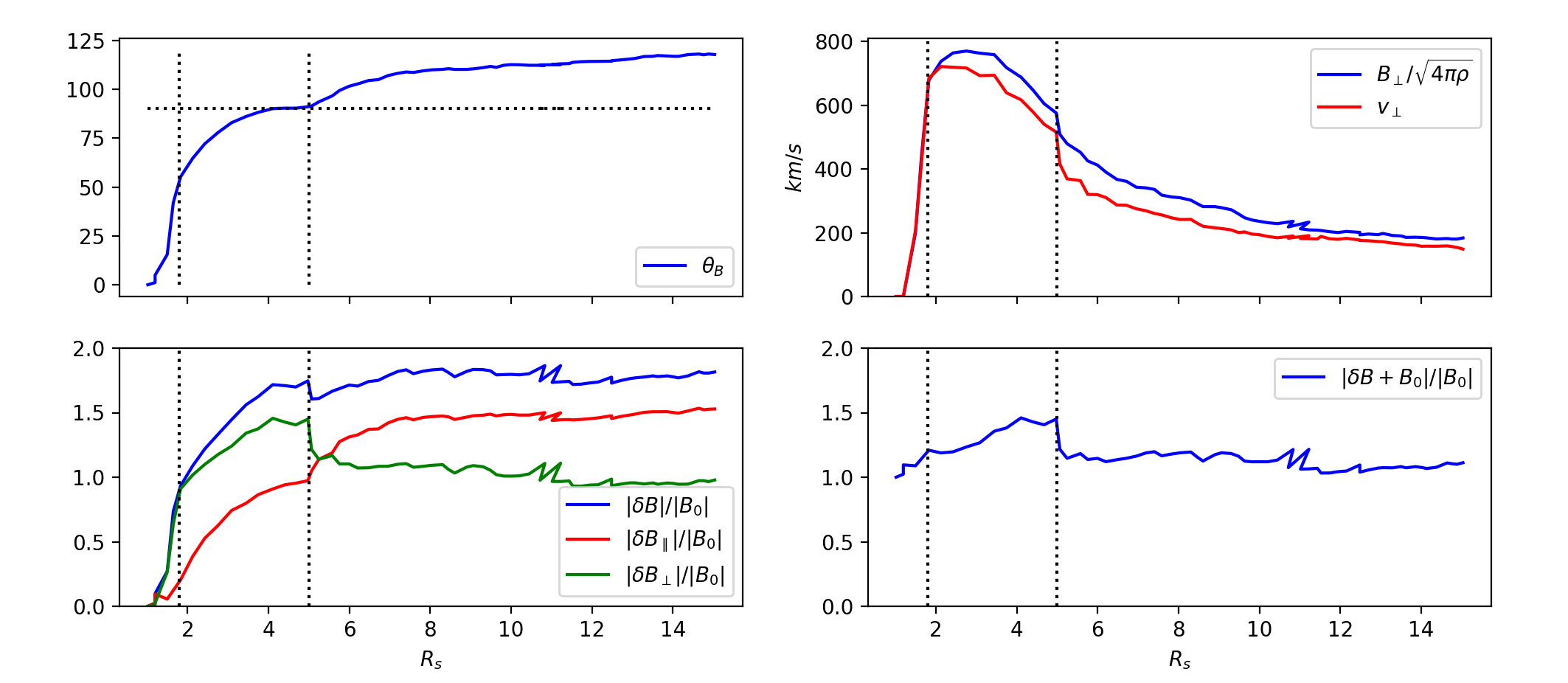 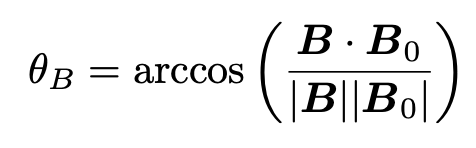 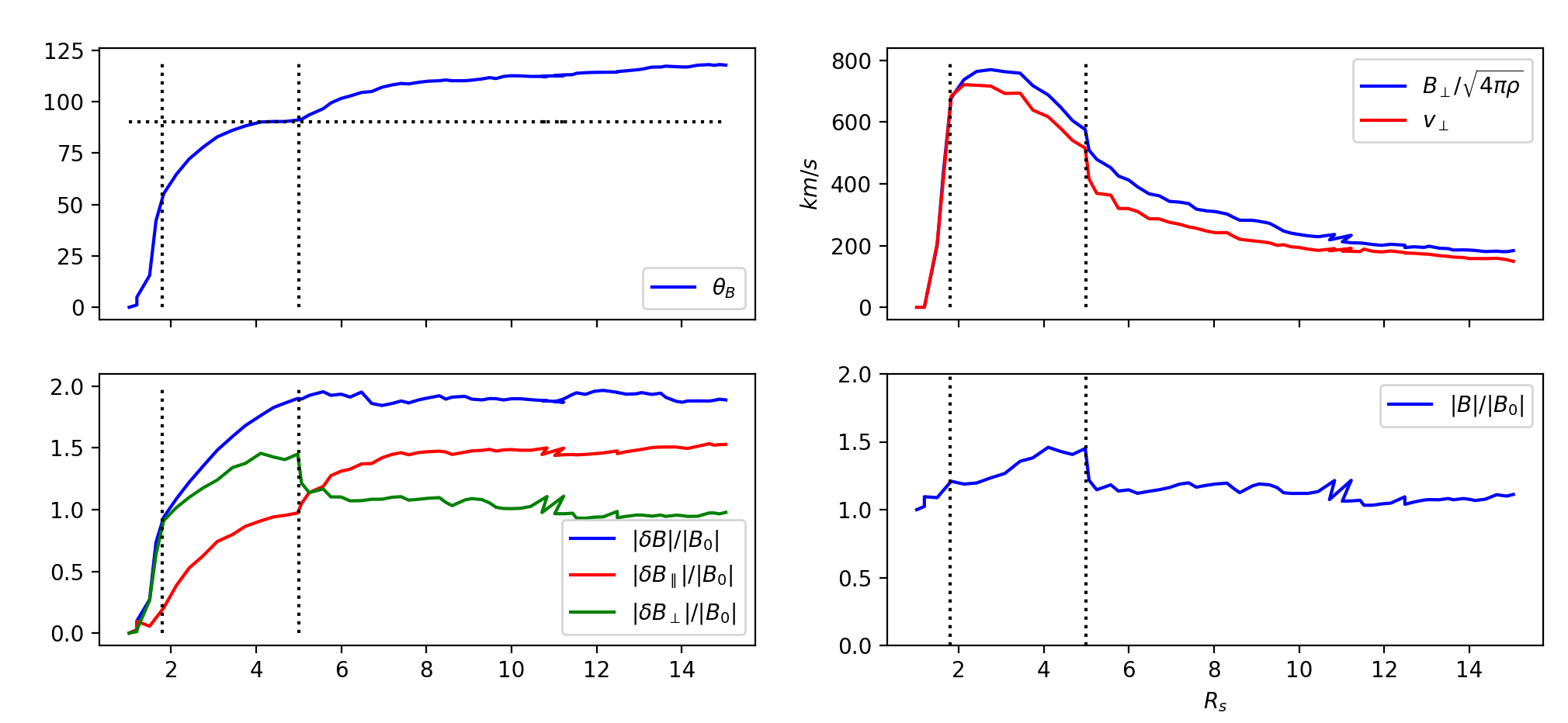 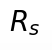 Switchback formation
1
2
3
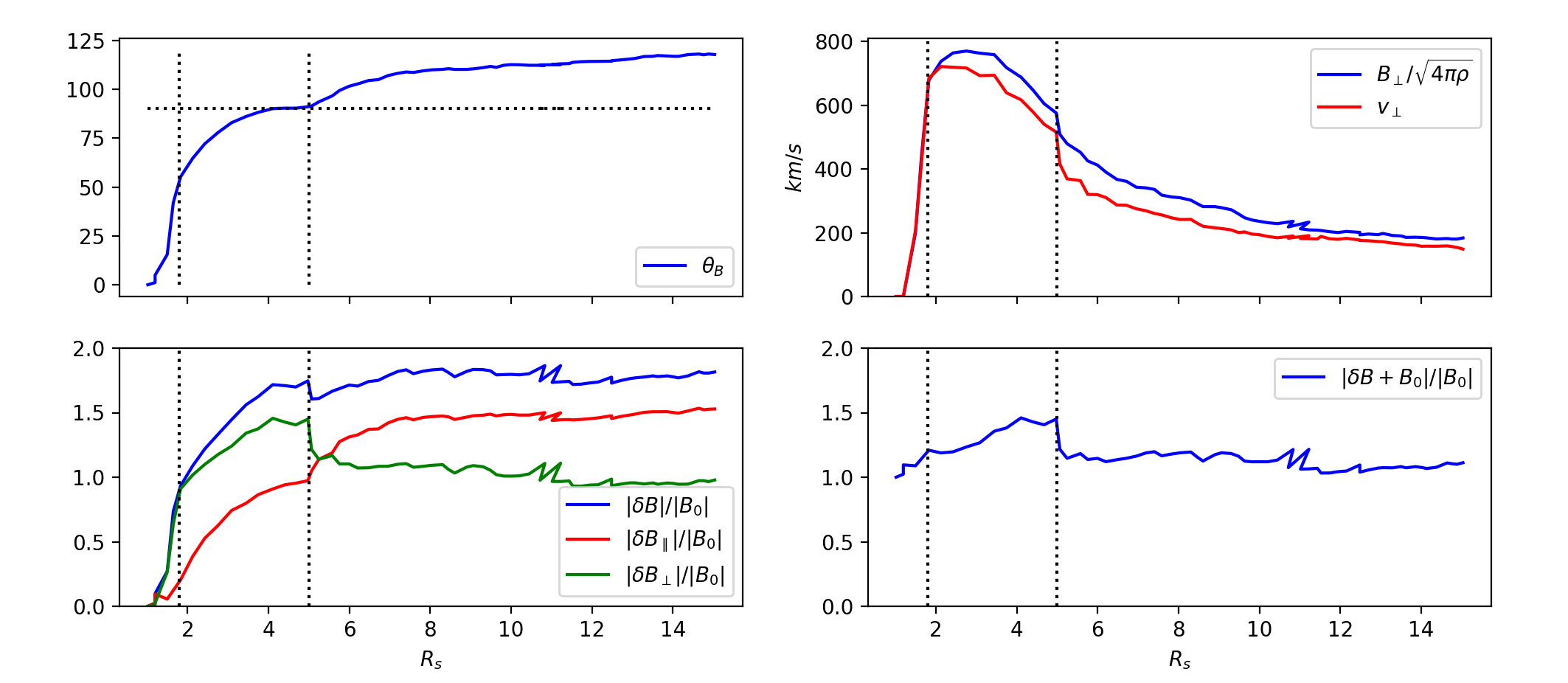 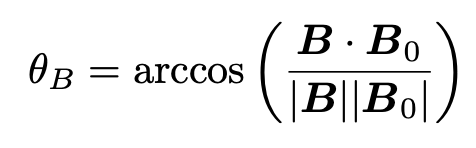 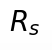 Asymmetric propagation
Similar evolution  but a tilt develops!
Field line curvature? Alfvén speed gradients? TBD.
Asymmetric SB region.
Leads to a preferential deflection near the HCS (ask me after!).
Summary
Torsional Alfvén waves

Plentiful sources in the solar corona (swirls, jets/jetlets, IR plasmoids). 
Naturally develop a vortex ring-like disc structure as they propagate into the solar wind.
Radially extended SB reversals form in the upflows of the ring (local in-situ spikes in Vr). 
These simulations are large, but the concept should apply to smaller scales. 

Evolution consistent with Alfvén wave growth in expanding wind scenario (e.g. Squire et al. 20, Mallet et al. 21). 
Mechanism operates below and above Alfvén point  but SBs form at least a few solar radii out.
Tests so far require around ¾ of a turn within the pulse (well within observed ranges).

Provides a plausible link between interchange reconnection in its various forms (and swirls) and SBs in-situ.
Larger amplitude
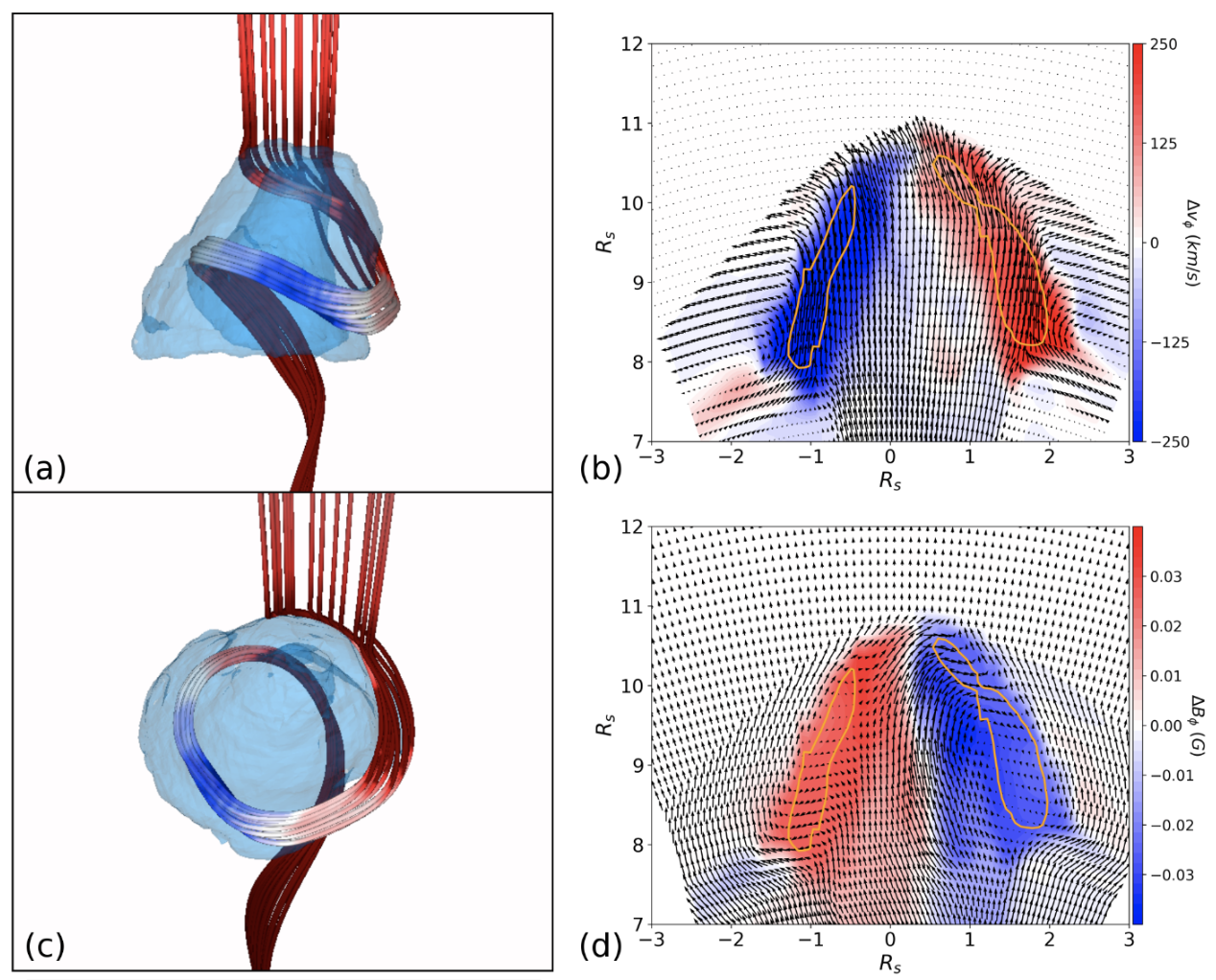 Deflection
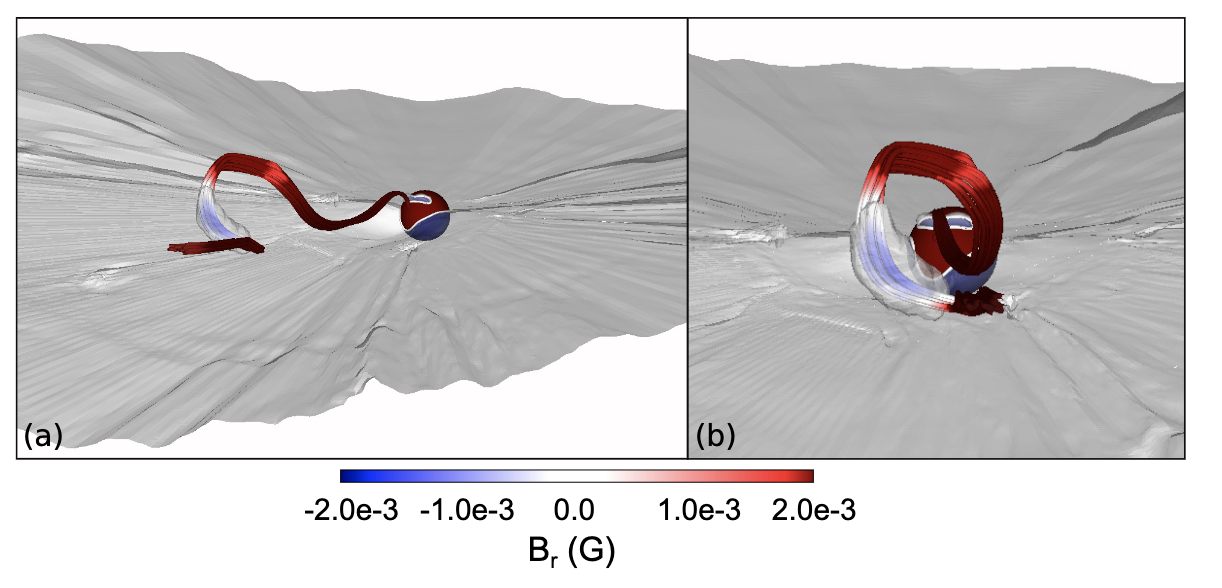 Initial condition
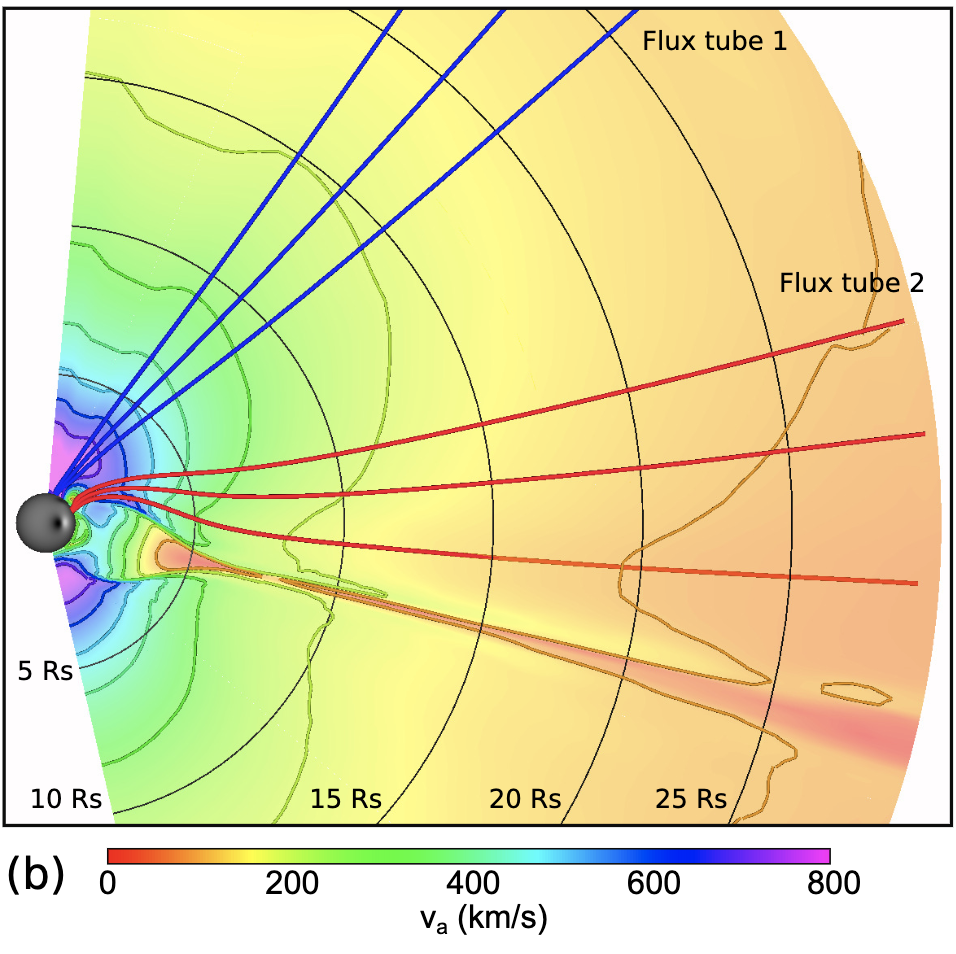 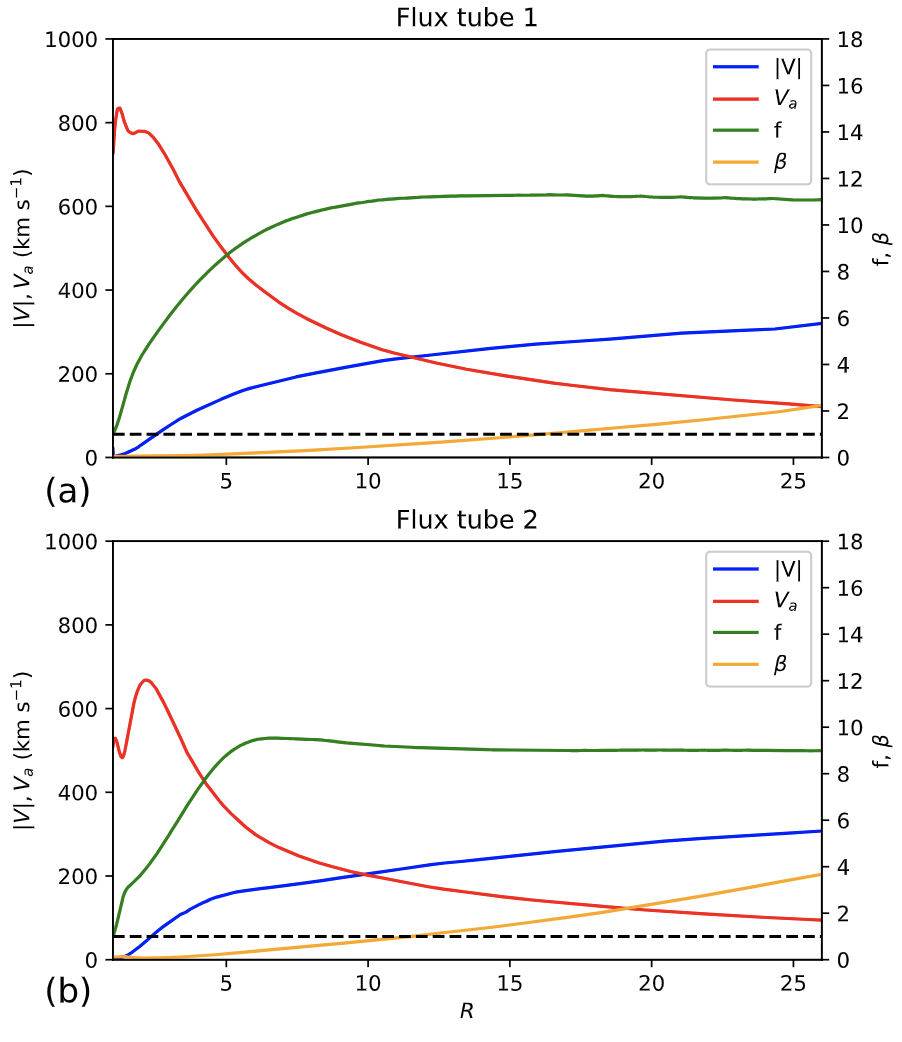 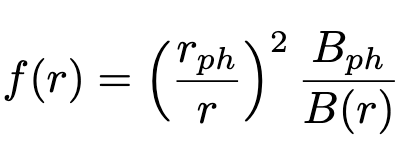 Expansion factor:
Super-radial expansion; R ≲ 10 Rs
Low β, sub-Alfvénic  high β, super-Alfvénic 
Flux tube 2 similar.
Full-Sun dynamic equilibrium (Wyper et al. 21) – isothermal wind + PFSS
Robustness?
Same twist injected overall 
(longer, slower driving)
Less twist injected overall 
(same driving time, varied speed)
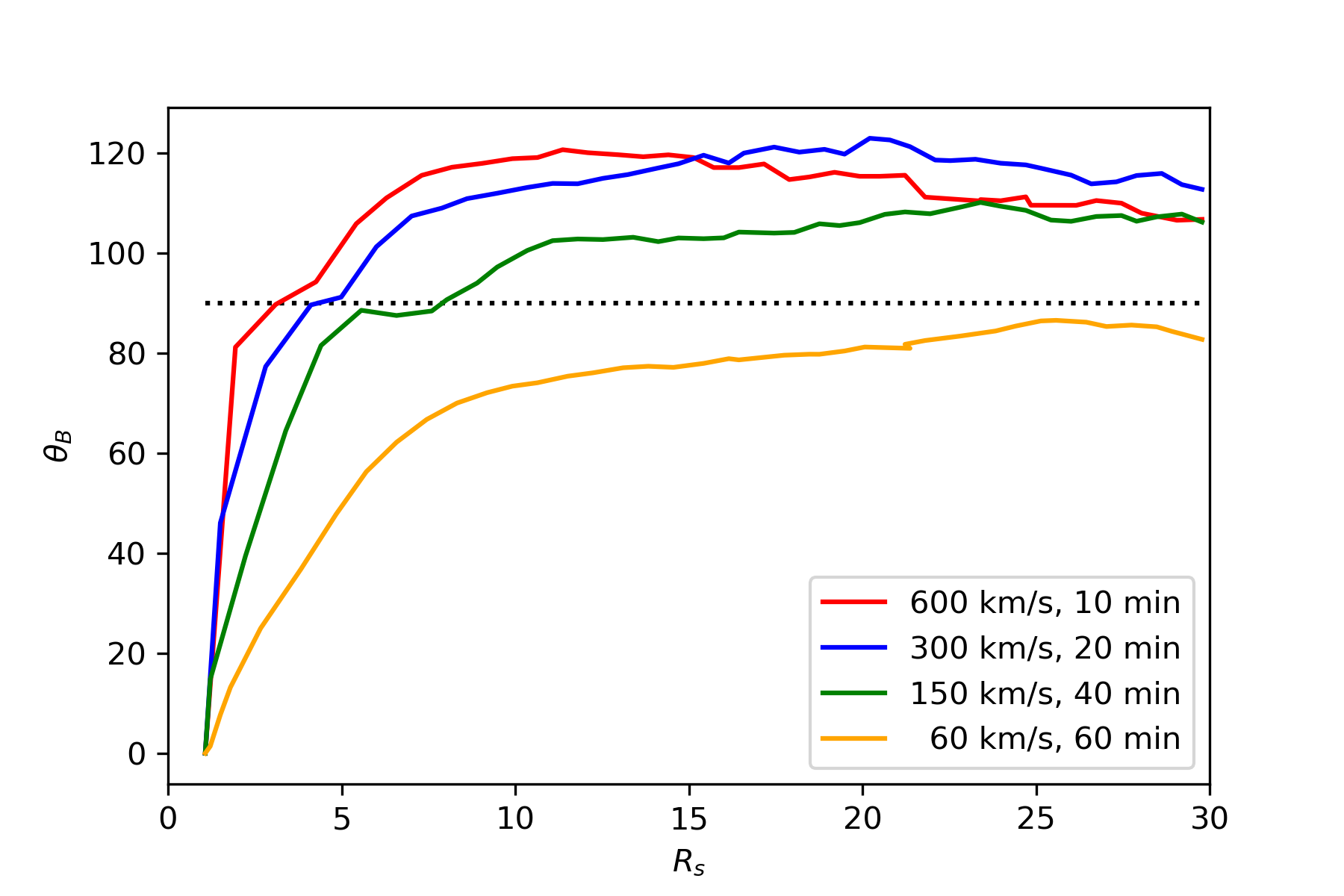 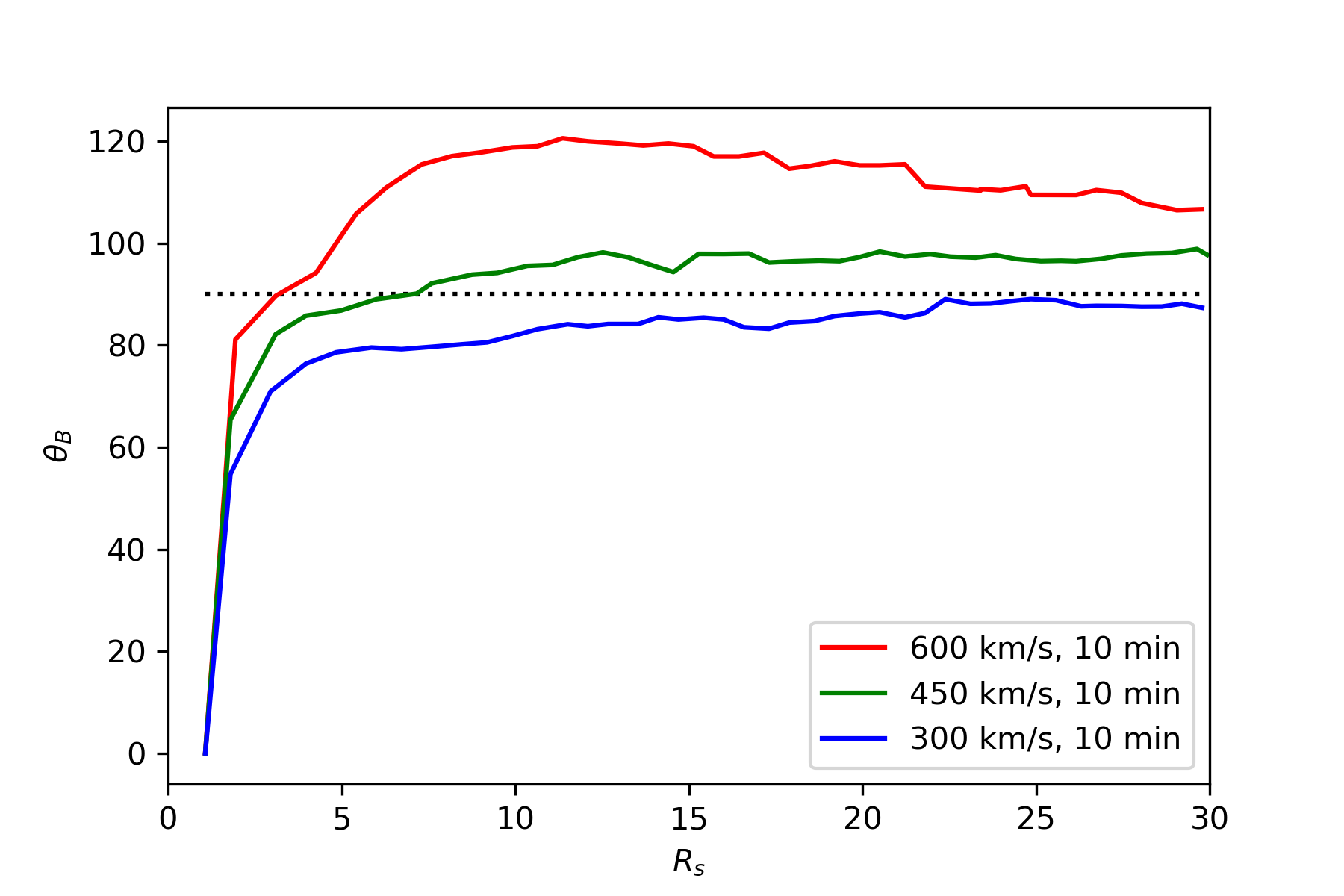 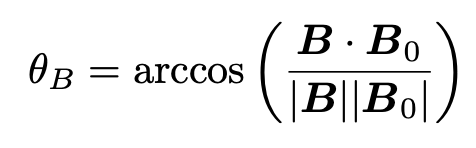 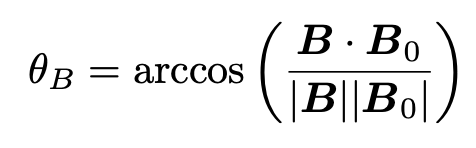 Blue curve: previous case.
~1 max turns in each simulation.
Max deflection relatively insensitive to injection speed or timescale.
Slower injection = SB formation further out. Takes longer for twist to “squash up” and form the disk.
Alfvén point ≈ 11 Rs.